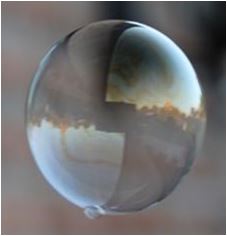 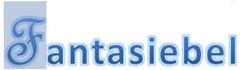 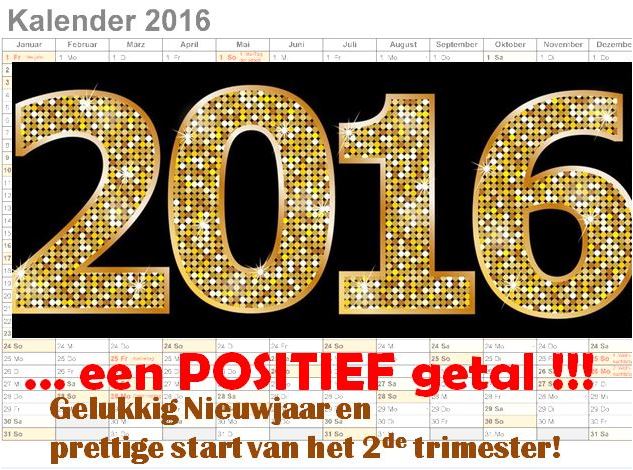 4    januari 2016
18
16

17







15






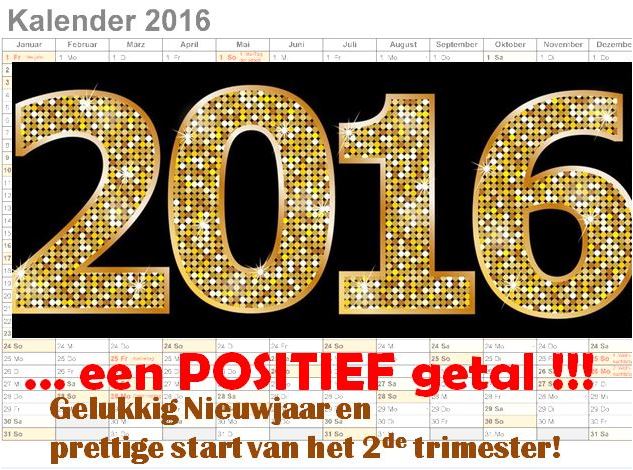 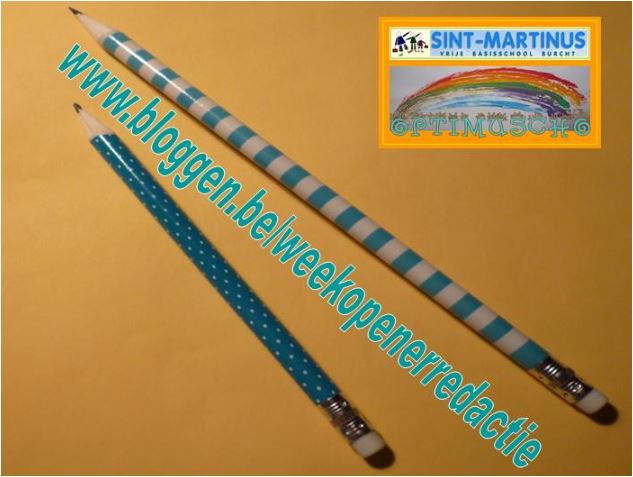 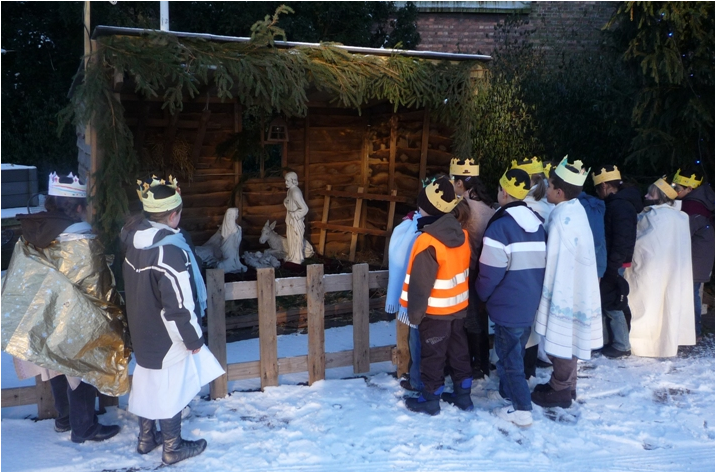 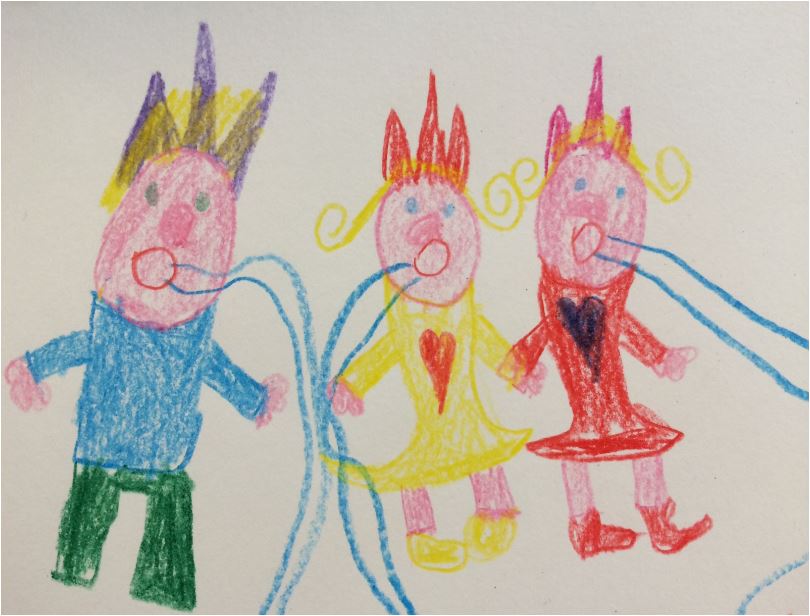 Wij zijn gekomen om
Hem te aanbidden.
Van  haRte  een  gelukkig 2016 !
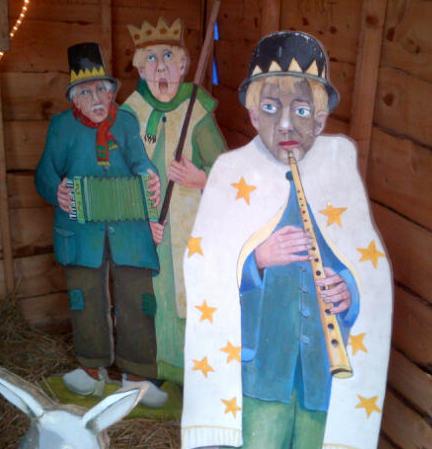 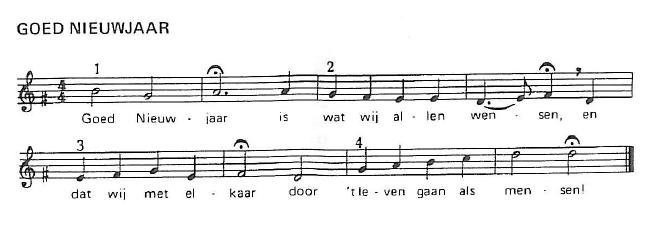 Uit Susa Nina …
Drie koningen kwamen naar 't Kindje van ver
Zij volgden het licht van de stralende ster
Zij hebben de Godmens, de Koning aanschouwd
En offerden wierook en mirre en goud
Susa Nina, 't hemelse hof in een armen stal
En engelen wieken naar 't aardse dal
En vullen de sferen met feestgeschal
Susa Nina, voor de Koning van 't heelal
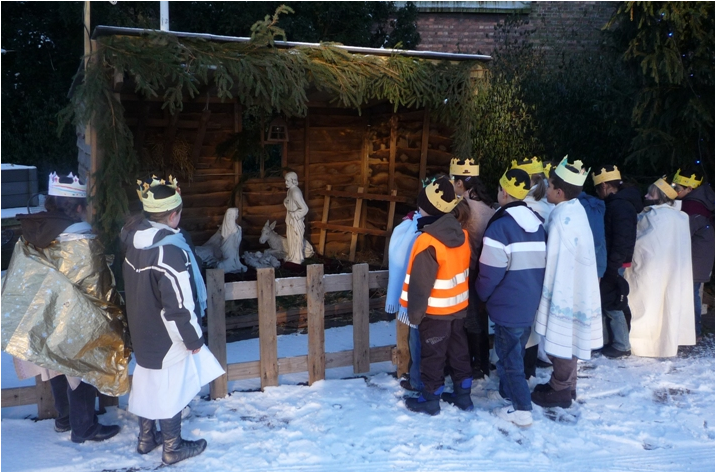 Van  haRte  een  gelukkig 2016 !
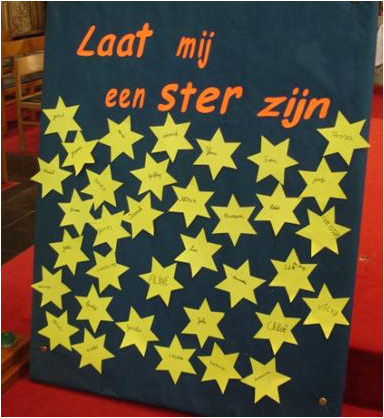 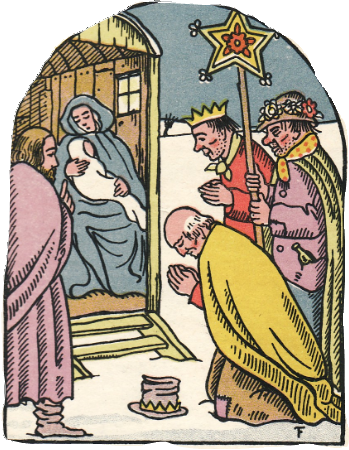 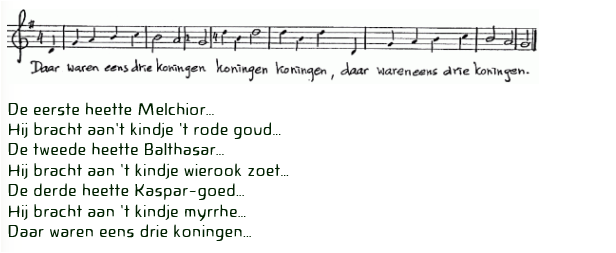 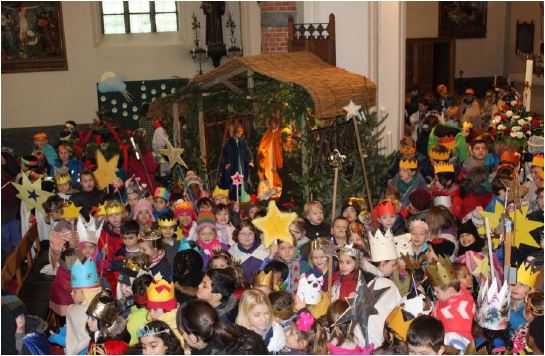 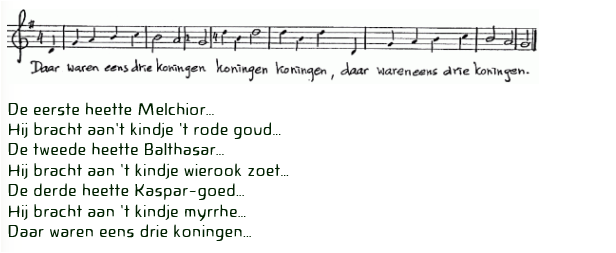 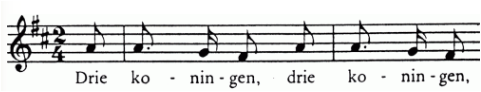 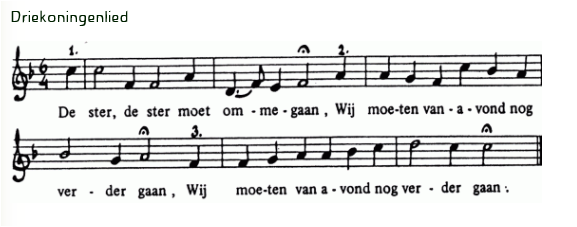 Oud jaar
Nieuw jaar 
Twee koeken is een paar.
‘k Wens j’ een zalig nieuwjaar!
Nieuwjaarke zoete,
Het varken heeft vier voeten,
vier voeten en een staart.
Is dat nu geen centje waard?
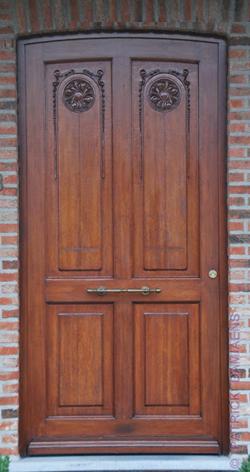 Kom, laten we
 driekoningen 
gaan zingen!
20C.M.B.16
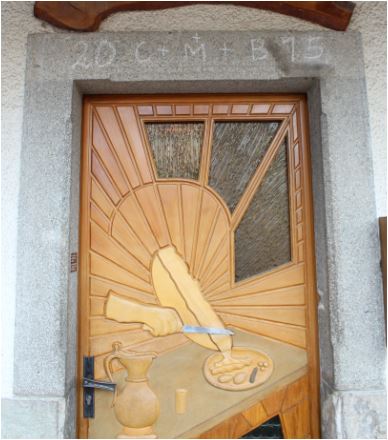 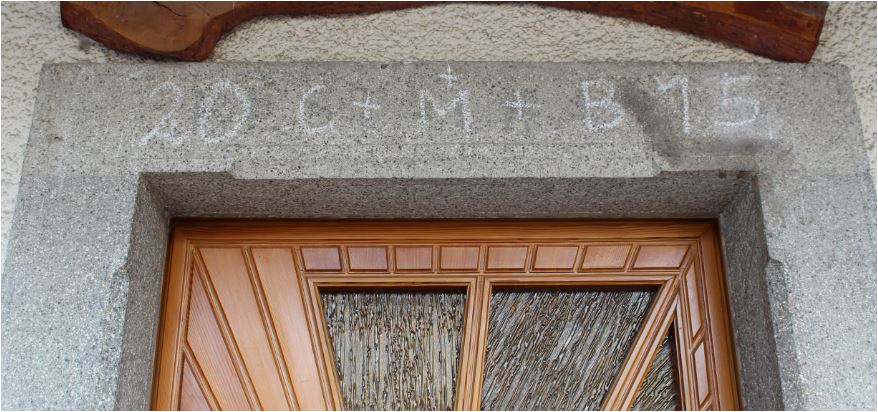 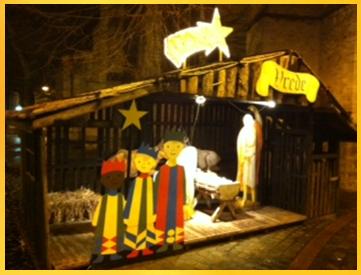 Caspar Melchior Balthasar
Christus mansionem benedicat
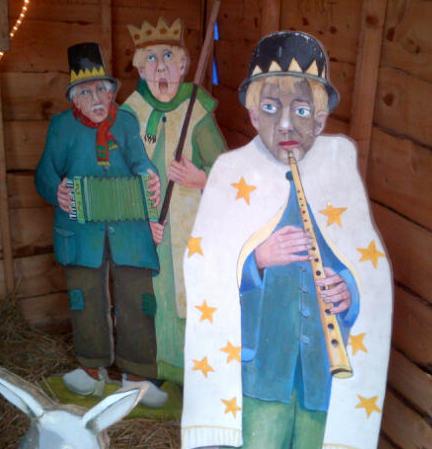 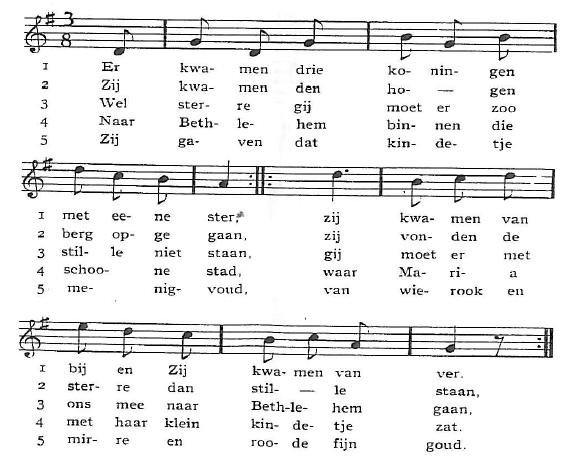 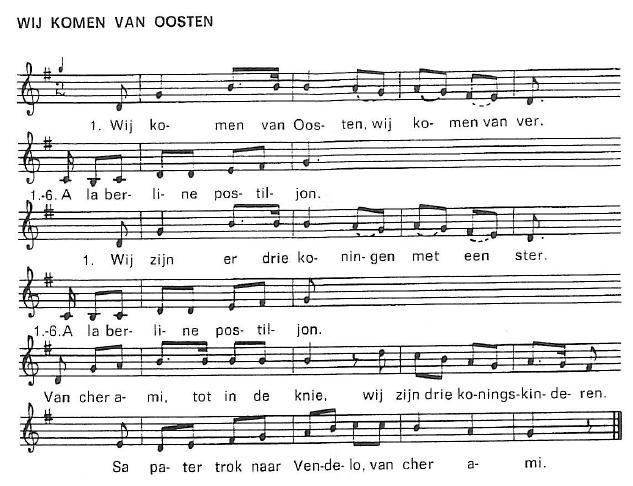 Gij sterre gij moet er zo stille niet staan, à la berline postiljon.

Gij moet er met ons naar Bethlehem toe gaan, à la berline postiljon,
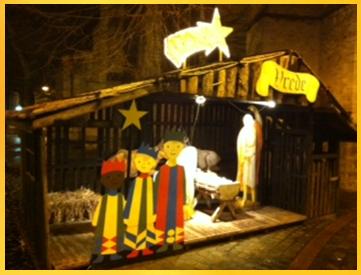 Van cher ami tot in de knie,
wij zijn drie koningskinderen,
sa pater trok naar Vendelo
van cher ami,
Te Bethlehem in die kleine stad,
à la berline postiljon.
Maria met haar klein kindeke zat,
À la berline postiljon.
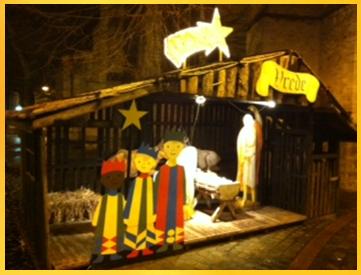 Van cher ami tot in de knie,
wij zijn drie koningskinderen,
sa pater trok naar Vendelo
van cher ami,
En ‘t kindeken heeft al zo lange geleefd,
à l berline postiljon.
dat ‘t hemel en aarde geschapen heeft,
à la berline postiljon.
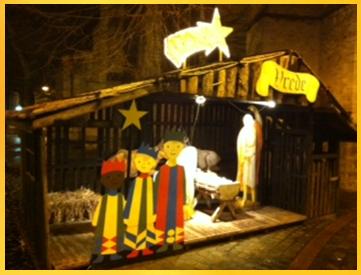 Van cher ami tot in de knie,
wij zijn drie koningskinderen,
sa pater trok naar Vendelo
van cher ami,
Ja, hemel en aarde en dan nog meer,
à la berline postiljon,
dat is er een teken van God de Heer,
à la berline postiljon.
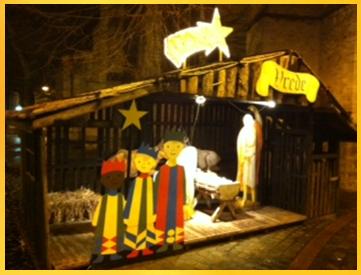 Van cher ami tot in de knie,
wij zijn drie koningskinderen,
sa pater trok naar Vendelo
van cher ami,
Wij hebben gezongen al voor dit huis,
à la berline postiljon,
geef ons een penning dan gaan we weer naar huis,
À la berline postiljon.
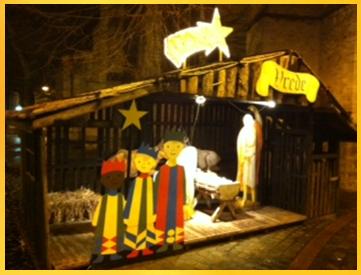 Van cher ami tot in de knie,
wij zijn drie koningskinderen,
sa pater trok naar Vendelo
van cher ami,
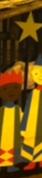 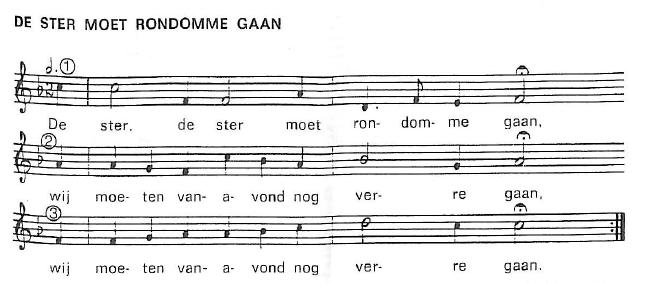 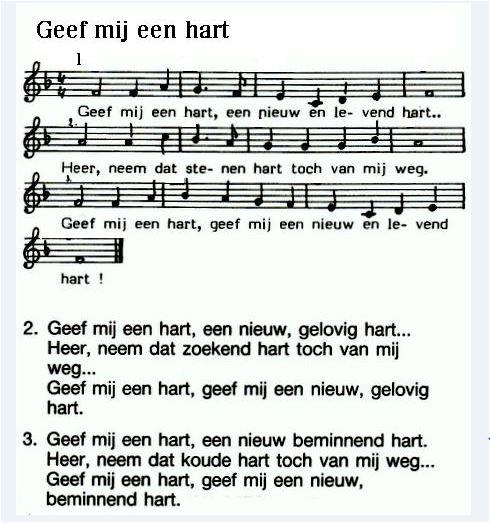 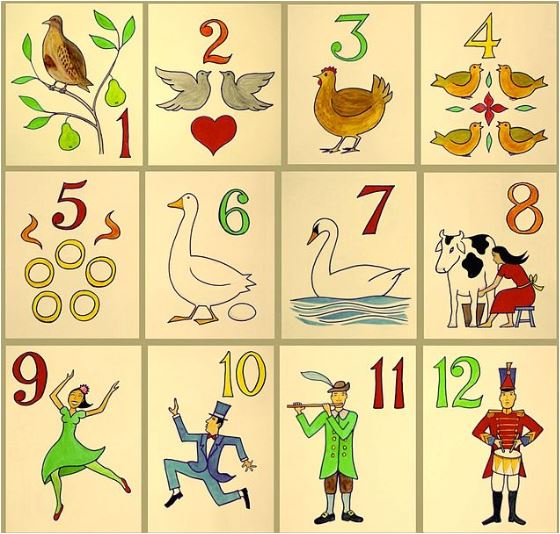 1 X 8 = 8
2 X 8 = 16
3 X 8 = 24
4 X 8 = 32
5 X 8 = 40
6 X 8 = 48
7 X 8 = 56
8 X 8 = 64
9 X 8 = 72
10 X 8 = 80
Gelieve ….
alstublief
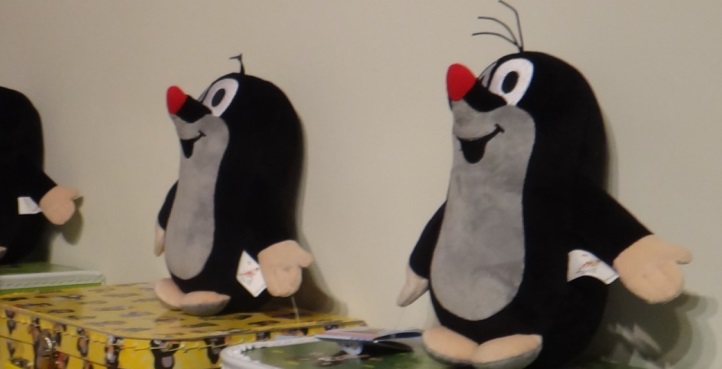 Jezus Christus, ik aanbid U
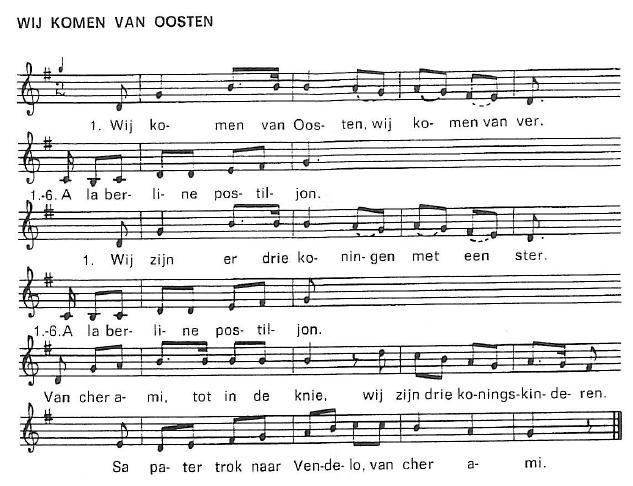 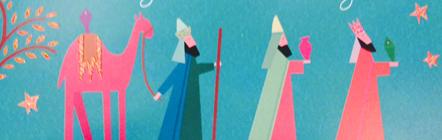 Het was één goedheid die men rook, een warmte die men snoof
Toen knielden onze vorsten neer op een vergulde schoof.
Zij zijn toen zwijgend opgestaan, wat strootjes in hun hand.
Zo vonden onze koningen opnieuw hun eigen land ( x2).
 
DE RODE DIE WAS BROUWERSKNECHT,
DE BLAUWE WAS POMPIER,
DE ZWARTE LAPTE SCHOENEN
EN DE STER WAS VAN PAPIER.
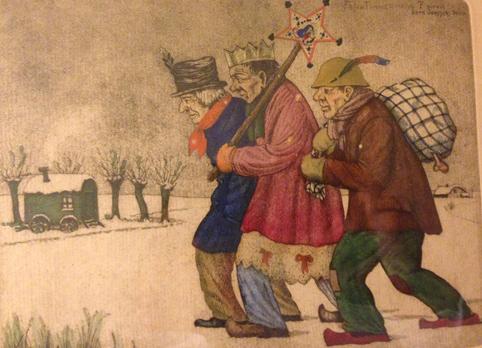 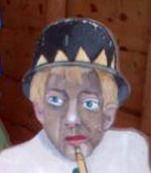 Driekoningen,
driekoningen,
geef  mij nen nieuwen hoed.
Mijnen ouden is versleten,
mijn moeder mag het niet weten.
Mijn vader heeft het geld op de rooster geteld.
Geef wat om de rommelpot
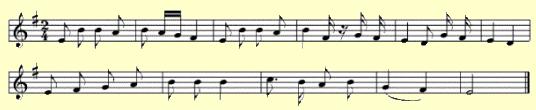 Geef wat om de rommelpot,
‘t Is zo goed voor hutsepot.
Van de liere, van de lare,
van de lierom lierom lieromla,
vrouwtje geef het Gods deel.
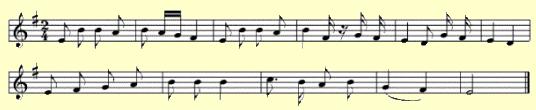 God heeft mij zo lang geholpen
dat mijn koetjes zijn gemolken.
Van de liere, van de lare,
van de lierom lierom lieromla,
vrouwtje geef het Gods deel.
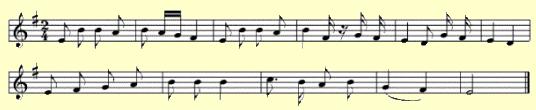 God heeft mij zo lang bewaard
dat ik draag een grijzen baard.
Van de liere, van de lare,
van de lierom lierom lieromla,
vrouwtje geef het Gods deel.
Prettige start in de klas!
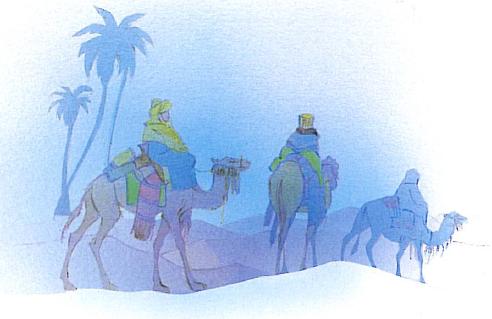